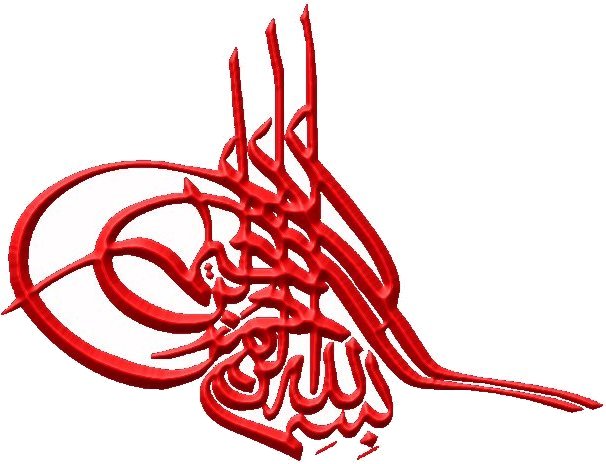 1
البرامج التدريبية بمشروع
الإدارة بالمسئولية من منظور إسلامي : 
مدخل لتطوير إدارة مؤسسات التعليم الجامعي
 بالمملكة العربية السعودية
البرنامج التدريبي حول
الإدارة بالمسئولية في مواجهة هدر وقت العمل
 إعداد 
الفريق البحثي للمشروع
2
إن أساليب مواجهة هدر وقت العملعديدة ومتنوعة ، ونحن بحاجة إلى استيعابها وتطبيقها على ظروفنا الخاصة بالطريقة التي تناسب كل منا فائدة : ليس المهم هو الساعات التي تقضيها ، وإنما ما تحققه خلالها . ندرك جميعاً مدى صحة ذلك ، فليس هناك ما هو أسوأ من أن تُنهي يومك وتشعر أنك لم تنجز الكثير من العمل المطلوب منك
3
عوامل هدر الوقت
مضيعات الوقت أو مبددات الوقت أو عوامل هدر الوقت أو عقبات إدارة الوقت كل هذه المسميات ذات مدلول واحد : أن مفهوم مضيعات الوقت ديناميكي يتغير بتغير الظروف والأزمان والأمكنة والأشخاص ، وهو نشاط يأخذ وقتاً غير ضروري ، أو يستخدم وقتاً بطريقة غير ملائمة ، أي أنه نشاط لا يعطي عائدا يتناسب والوقت المبذول من أجله.
4
ويُستنتج من هذا أن عقبات إدارة الوقت يمكن أن تكون عكس ذلك تبعا لتغير الظروف والأزمنة والأمكنة والأشخاص ؛ بحيث توصف بأنها إفادة من الوقت واستثمار له بالشكل الذي يحقق الأهداف المطلوبة ، وهنا يكون عنصر الوقت محايداً ؛ والذي يفيد من الوقت أو يهدره ويمنحه قيمته أو يسلبه إياها هو الإنسان كعنصر هام بالنسبة للوقت يليه المكان والظروف المحيطة .
5
إن تلك المضيعات للوقت يمكن أن تكون خارجة عن إرادة الفرد بحيث لا يمكنه السيطرة عليها أو التقليل من تأثيرها السلبي على وقته ، أو يكون هو مصدرها بعدم قدرته على استثمار وقته بالشكل المناسب
تقسم مضيعات الوقت إلي ما يلي :
6
١- مضيعات خارجية .
٢- مضيعات داخلية .
7
فالمضيعات هنا تتناول جميع الأعمال والنشاطات الإنسانية في شتى الميادين  دون استثناء كما أن مضيعات الوقت قد تكون قضية نسبية بالنسبة لكل فرد على حده فالعمل أو النشاط الذي يراه شخص ما بأن فيه إضاعة للوقت، قد يكون لدى الآخر نشاطا مفيدا وعملاً ناجحا يحقق له المتعة والسعادة والفائدة . أن سبب جميع مضيعات الوقت هو أنت
أو الآخرون ، أو أنت والآخرون معاً ، فالوقت لن يضيع من نفسه بل يوجد من  يضيعه .
8
وهذا تأكيد على أن العنصر البشري له الدور الرئيس بالنسبة للإفادة من الوقت على مستوى الفرد والجماعة والتنظيم . 
دعونا نتناقش حول مسببات هدر وقت العمل 
                        فيما يلي :
١- سوء الإدارة وعدم كفاية التنظيم  .   
٢- تضخم عدد العاملين  .
٣- زيادة عدد الاجتماعات عن الحد المعقول  . 
٤- عدم كفاية المعلومات وأنظمة الاتصال  .
9
وهناك مسببات أخري لهدر وقت العمل هي :
١- المقاطعات التليفونية.
٢- الزيارات المفاجئة.
٣- الاجتماعات ( المخططة وغير المخططة .
٤- الأزمات التي من الصعب توقعها .
٥- غياب الأهداف والأولويات ، وأوقات الانتهاء من الأعمال .
10
٦- المكاتب غير المرتبة والفوضى.
٧- الانهماك في الإجراءات التفصيلية والروتينية ، والتي يمكن تفويض الآخرين بها .
٨- محاولة إنجاز أعمال كثيرة في نفس الوقت مع تقدير الوقت اللازم لإنجازها بأقل مما يجب.
11
٩- الفشل في وضع حدود واضحة للسلطة والمسؤولية
١٠ - عدم كفاية المعلومات الواردة من الآخرين، أو تأخرها أو عدم دقتها .
١١ - التردد والمماطلة.
١٢ - غياب التواصل الواضح وقلة التعليمات الواضحة
12
تكمن في    والخلاصة أن مواجهة هدر الوقت في العمل
في التخطيط على أساس يومي: حدد مهامك بترتيب الأهمية والحاجة ، ورقم دائماً البنود في قائمة ما يجب عمله ورتبها حسب الأولوية ولا تعتبر الوقت قليلاً أو تحمل نفسـك فوق طاقتها ، وضع في الحسبـان أنه سيكون هناك مكالمات هاتفية ومقاطعات من الزوار ، وامنح نفسك مزيداً من الوقت لكل بند ، ولا تخصص أكثر  من 60% من يومك للعمل .
13
أهم أسباب هدر وقت العمل :
* المقاطعات ، أجهضها .
* الهاتف : تجنب الثرثارين .
* الزائرون ، كن حازماً مع الوقت وودوداً مع الناس .
* العمل الكتابي ، تحكم بالبيروقراطية الزائدة .
* الطلبات والدعوات ، استبعد الأنشطة غير الضرورية .
14
* عدم القدرة على قول لا ، كيف يمكنك تقييم ردك بنعم ؟
* الإتاحة ، ضع بعض الحدود .
* سوء التنظيم ، نظم ذلك المكتب لئلا تضيع حياتك في البحث عن الأشياء .
* افتقاد التخطيط ، بدون خطة لا يمكنك استخدام أكثر وقتك
15
إدارة الوقت بالنسبة للمديرين بشكل خاص
مهمة ليست سهلة المنال بل تحتاج إلى تأهيل مناسب ؛ إضافة إلى قدرات ومواهب شخصية متميزة تستطيع معاً تحقيق الاستغلال الأمثل للوقت وتوظيف الإمكانات المتاحة وذلك لتلبية جميع احتياجات الفرد والمجتمع بشكل متوازن .
16
مع القدرة على التكيف مع الظروف الآنية والمستقبلية ، ويمكن صياغة التعريف الآتي لإدارة الوقت من خلال ما سبق  :  
إدارة الوقت : عملية شمولية تتم من خلال الوظائف الإدارية والأعمال والأنشطة المنظمة التي تعتمد في تنفيذها على مهارات عالية ومواهب شخصية .
17
تستطيع توظيف جميع الإمكانات لتلبية احتياجات الفرد والمجتمع ؛ مع القدرة على ترشيد الوقت والإفادة منه إضافة إلى التمكن من التكيف مع الظروف الآنية والمستقبلية .
18
ولعل من أهم المشاكل التي يواجهها الكثيرون منا في إدارة الوقت هي : 
- العجز عن التخطيط للزمن أو الإيمان به .
- عدم التنظيم السليم للوقت في إنجاز أي عمل نؤديه بل قد تقودنا الأحداث في كثير من الأحيان ولا نسيطر عليها :
19
والقدرة على اتخـاذ القرارات الطـريقة المثلى للتغلـب على مشاكل إدارة الوقت ، وكذلك تطوير الطريقة التي ترتب  بها أولوياتك .
20
مضيعات الوقت وأزمة الضغوط  في العمل
21
فائدة : إذا كان بوسعك التخلص من الضغوط ، فستزداد قدرتك على التكيف مع الوقت بشكل مستمر ، وعليك أن تسترخي بشكل كاف لاتخاذ القرارات الصحيحة عندما تحتاج إليها .
ويساعدك التخطيط والتنظيم على إنجاز أي عمل تؤديه في العمل أو المنزل أو أي مكان آخر .؟
22
فائدة : قد تبذل الكثير من الجهـد في العمل ، ولكنك بحـاجة إلى تعلم العمل بذكاء ، فضع في اعتبارك           النقاط التالية :
تحـديد الهدف : هل تعرف ما تبغي تحقيقه ؟
قيـاس الفائدة : هل لديك فكرة عن مدى فائدة القيام بذلك ؟
إمكانية التحقيق : هل أنت واثق بقدرتك على مواجهة ذلك ؟
23
تحديد الأهميـة : هل يمثل هذا الأمر أهمية لك ؟
تقـدير الوقت : ما الوقت الذي تستغرقه في أداء هذا العمل
24
إن وسائل إدارة الوقت عديدة ومتنوعة ، وأنت بحاجة إلى استيعابها وتعديلها وتطبيقها على ظروفك الخاصة بالطريقة التي تناسبك ، وتساعدك كل عادة بناءة تطوّرها على البداية في إدارة الوقت
فائدة : ليس المهم هو الساعات التي تقضيها ، وإنما ما تحققه خلالها .
ندرك جميعاً مدى صحة ذلك ، فليس هناك ما هو أسوأ من أن تُنهي يومك وتشعر أنك لم تنجز الكثير
25
* لماذا تفتقر إلى الوقت دائماً ؟
" التســويف هــو قاتــل الفــرص
إذا كان الأمر عاجلاً فلتفعله الآن! لا تماطل ، فالأمر الطارئ اليوم قد يصبح كارثة غداً إذا تم إرجاؤه!( الكثير من المهام ، العديد من الخيارات ، عجز عن ترتيب الأولويات ) = العديد من المسوفين . فائدة : حتى تتعلم ترتيب أولوياتك ، تخيـل أن أمامك وقتاً لأداء مهمة واحـدة قبل مغادرة عملك لفترة غير محددة ، فأي المهام تختار؟ .
26
هل ينطبق ما قيل من أسباب التسويف علي أجواء العمل :( ترجع إما لجسامة المهام أو ثقلها على النفس ، أو قد ترجع إلى تفضيل شخصي، أو بُغض النشاط بعينه ، أو خوف من الفشل ، أو عدم فهم قيمة أو هدف المهمة ، أو كون المهمة مملة بدرجة كبيرة ) .
27
بعض الافتراضات الشائعة :
فائدة : إن العنصر الأساسي في الإدارة الفعالة للوقت هو قياس النتيجة وليس العمل ، فلتتحكم في وقتك طبقاً لما يحقق أفضل النتائج
إتمام المهام ليس الأساس بالضـرورة ، لا تعني إدارة الوقت الإتقـان وإتمام كل شيء! بل الاستعداد لأي احتمـــال .
28
قد تلجأ أحيانا إلى الاكتفاء بمستوى معقول من الجودة إذا كان هناك زمن محدود متوفر لديك .
ويثبت هذا صحة المبدأ المعروف باسم قاعدة الثمانين والعشرين بالمائة ) :
قد تحتاج أحيـاناً إلى 80% من الوقت لإنجـاز الجودة المعقولة وتفي بمتطلبـات الآخرين ، وتصرف 20% من الزمن المتاح في فعل أشياء أخرى أكثر أهمية .
29
إن إدارة الوقت تتيح لك فرصـاً للقيام بالأشياء التي يجـب عليك أداؤها ، وتذكر أن الأمر لا يتعلق بالوقت وحـده ، بل بالأعمـال التي تنجزها حينـذاك ، وعن طريق التحسين من أدائك ، سيكون بوسعك التخطيط لوقتك وإدارته بطريقة أفضل وتحقيق النتيجة التي تصبو إليها .
30
فائدة : إذا فعلت ما تفعلـه دوماً ، فستحصـل على ما تحصـل عليه دوماً ، ولو لم ترض بما تحصل عليه ، فغير ما تفعله .
31
لا يرتبط مفهوم إدارة الوقت بالزمن وحده ، ولكن بالمهام التي يتم تحقيقها خلاله .
تعد إدارة الوقت دعامة حقيقية لزيادة إنتاجية الشخص وفعاليته .
تعني إدارة الوقت الاستمرار في التحكم في الأمور
تساعدك إدارة الوقت على التكيف مع المقاطعات والمشاكل والأزمات .
32
إن إدارة الوقت تجنبك التسويف .
وتخلصك من المآزق الصعبة .
وتساعدك على رفض أمور ما ، ووضع حدود لها .
أحيانا ، يكتفي بمستوى معقول من الجودة .
33
سيمكنك تعلم المهارات والعادات الجديدة من تحقيق المزيد .
إذا كان بوسعك القضاء على الضغوط ، فستزداد قدرتك على التكيف مع الوقت بشكل مطلق
34
البداية الطيبة : العادات الجيدة والعادات السيئة . - استعن بمفكرة ..
استخدم دفتراً كبير لكي تضع جميع جداولك , وأفكارك وملاحظاتك في مكان واحد ، بدلاً من الملاحظات المتفـرقة غيـر المجـدية .- خصص وقتاً للمهام الصعبة .
35
- تحكم في يومك بتخصيص وقت تركز فيه على مشروع مهم بحيث يكون أفضل أوقات يومك ، فمثلاً إن لم تكن ممن يستيقظون مبكراً فحاول أن تخصص منتصف اليوم ، أو ما بعد الظهيرة للاجتماعات الصعبة ووضع المسودات المعقدة وحل المشاكل .
36
- تمهل في ردك ..
تمعن ولا تندفع في رد فعلك ، وتجنب أن تلزم نفسك بأي شيء حتى تتوفر لديك المعلومات التي تريدها ، فدائماً مايندم المرء على القرارات السريعة ، ويؤدي ذلك إلى خلق ضغوط لا داعي لها .
37
- أحل الأمر إلى غيرك ..
كفاك عبثاً ، استعن بالآخرين عندما يصعب عليك إنجاز مهام بعينها ، وابحث عن الذين تكمل مهاراتهم مهاراتك .
- ضع أهدافاً محددة :ضع أهدافاً يمكنك تحقيقها، فدائما ما تساعدك الأهداف الواضحة المحددة على التركز واستدامة الباعث .
- أتح لنفسك وقتاً تخطط فيه .
38
- عندما تحدد وقت فراغ لنفسـك فأنت تتعلم كيف تضع منطقة زمنية فاصلة ، ومن ثم تصبح مسلحاً باحتياطي كبير من الوقت المفيد .
- الأشياء التي تحتاج إلى تغييرها كي تنجح .
39
عليك أولاً أن تضع أهدافاً معقولة يمكن تحقيقهـا وتستحق العناء ، وإذا لم تنطبق عليها هذه المعايير  فلن تجد الوقت أو تبالي بتحقيقها وعليك أن تحدد هذه الأهداف لنفسك ، وقد تبدأ بوضعها في ثلاث فئات  أ ، ب ، ج أهداف قصيرة الأجل ، وأهداف متوسطة الأجل ، وأخرى طويلة الأجل .
40
وعليك أن تعرف الطريق إلى هدفك وأن تحدد وسائل واضحة يمكنك من خلالها تحقيق ذلك ،             حدد أعمالاً بعينها وحاول أن تنجزها لاتتردد وابدأ الآن ، ضع بنفسك أهدافاً ، وانظر كيف تتقدم في إنجازها فإذا لم تنجح أو شعرت بأنك لا تتقدم فاجلس وأعد التفكير .
41
* ضـع قائمـة .
فائدة : حـاول أن تضـع قائمة بواجبـاتك اليوميـة في مساء اليوم السابق حتى تكون أول ما تنظـر إليه في الصباح ، وتجنب إدراج الأمور المتأزمة والأشياء الصغيرة ، واجعلها في جزء منفصل .
42
فائدة : ضع قائمة عملية ، إذ لا يلزم أن تكون هذه القائمة صارمة جامدةً حتى تحقق النجاح المطلوب .
أهداف تستحق العناء :
يعد التخطيط للشهـر بأكمله – مسبقاً – من العادات الجيـدة في إدارة الوقت ، إذ يمكنك من النظر إلى أعمالك بطريقة أفضل ، ومن التخطيط لكل أسبوع بمزيد من الدقة والتفصيل .
43
فائدة : إن التركيز أمر هام ، فاعمل في شيء واحد حتى تفرغ منه ، ولو لم تتمكن من هذا ، فثابر على الأقل حتى تحقق ما يمكنك من تقدم في العمل الذي بين يديك .
فائدة : إذا لم تكن قـادراً على القيام بعمل ما ، فأخـبر زميلك أو صديقـك عن الموعد النهائي لإتمامه ، فبمجرد أن تجهر بذلك ، فسيكون من الصعب أن تتجنب النهوض بهذا العمل .
44
حدد ما يمثل أهمية قصوى لك .
ما الذي تريد تحقيقه ؟
متى تريد تحقيقه ؟
ابذل أقصى ما في وسعك .
خطط بشكل منتظم لفترات زمنية ، سواء أكانت يومية أم أسبوعية .
احضر ورقة ( أو مفكرة ) وضع قائمتك .
ضع أهم ثلاثة أعمال في قائمة منفصلة وأتمها أولاً .
استمتع بطعم الإنجاز عن طريق كتابة كلمة ( تم ) أمام ما أنجزته .
45
المرونــة 
فائدة : تذكر أن بإمكانك اختيار طريقة استجـابتك للناس والأحداث ، فلو استخـدمت عن وعي وإدراك عبـارة "قررت أن" بدلاً من "يجب عليّ" ، لأصبـح كل فعل لك في الحيـاة اختياراً نابعاً عن إرادة حرة ، فالقرارات واحدة من أقوى أدوات تحقيق إدارة ناجحة .
46
فائدة : لكي تتحكم في عقلك ، فأنت بحاجة إلى أن تخصص ثلاثين دقيقة كل يوم تخلو فيها بنفسك ،  وعليك أن تستغل هذا الوقت في التأمل في حالة نفسك بأن تسألها : " كيف يمكنني التفاعل بصورة أكثر فعالية مع التحديات التي تواجهني " ؟ .
47
موجــز 
* حاول أن تصبـح بارعاً في إعـداد القـوائم ، ودون فيها كل الأشيـاء التي يجب عليك القيام بها ،وإذا أرجأت شيئاً خمس مرات ، فاحذفه من قائمتك ، فقد لا تفعله أبداً .
* ابدأ يومك بأداء أشق الأعمال على نفسك لتزيحها عن طريقك .
48
* استغـل شبكة علاقـاتك الشخصية ، واستعـن بالآخـرين الذين يستطيعـون تلبية كل احتياجاتك ، بدلاً من إهدار وقتك الثمين في أشياء كالتسوق مثلاً ، فلست مطالباً بأن تكون مثالياً .
49
تأمـل كيف تقضـي وقتك ، وحتى لو كنـت مداومـاً على فعل شيء ما ، حاول أن تسـأل نفسك :          هل مازال هذا الشيء مجدياً ؟
* إذا كنت مسئولاً عن الاعتناء بآخرين ، فتأكد من اعتنائك بنفسك أولاً .
* حاول أن تبسط حياتك - تخلص من كل مالا يفيدك - واستخدم كل مقومات النجاح .
* كن مرناً - تجنب المبالغة في فعل الأشياء - استمتع بالشعور بالاسترخاء .
50
* التنظيم هو مفتاح لحياة عملية ناجحة ؟
فائدة : إذا أنت لم تتحكم بوقتك ، فيتحكم به على الأرجح شخص آخر نيابة عنك .
فائدة : في طريقك للعمل ، تصور تحديداً ماذا ستفعل ؟
51
فائدة : دائماً اجعل العمل الأول جديراً بالتقديم امسك باليوم قبل أن يذهب منك .
فائدة : إذا مورس عليك ضغط في وقت ما ، فلتظل واقفاً ، ولا تقدم أو تقبل دعوة للجلوس ، إن حمل الأوراق يشير إلى أن لديك موعداً آخراً
52
موجــز 
أهم عشرة أسباب لإضاعة الوقت في العمل :
* المقاطعات ، أجهضها .
* الهاتف : تجنب الثرثارين والانتظار .
* الزائرون ، كن حازماً مع الوقت وودوداً مع الناس .
53
* العمل الكتابي ، تحكم بالبيروقراطية الزائدة .
* الطلبات والدعوات ، استبعد الأنشطة غير الضرورية .
* عدم القدرة على قول لا ، كيف يمكنك تقييم ردك بنعم ؟
* الإتاحة ، ضع بعض الحدود .
* سوء التنظيم ، نظم ذلك المكتب لئلا تضيع حياتك في البحث عن الأشياء .
54
* افتقاد التخطيط ، بدون خطة لايمكنك استخدام أكثر وقتك .
* وقت الاسترخاء بناء العلاقات الاجتماعية ينبغي أن يكون في وقت غير رئيس .
55
موجــز 
حدد ما يمثل أهمية قصوى لك .
ما الذي تريد تحقيقه ؟
متى تريد تحقيقه ؟
ابذل أقصى ما في وسعك .
خطط بشكل منتظم لفترات زمنية ، سواء أكانت يومية أم أسبوعية .
56
احضر ورقة ( أو مفكرة ) وضع قائمتك .
ضع أهم ثلاثة أعمال في قائمة منفصلة وأتمها أولاً .
استمتع بطعم الإنجاز عن طريق كتابة كلمة ( تم ) أمام ما أنجزته .
57
شكرا
لحسن
المشاهـدة والاستماع
58